Usporedba SSA i τ-leaping algoritma na primjeru stohastičkog Schlögl modela
Pero Pendo
Mentor: izv. prof. dr. sc. Matko Glunčić
01. veljače 2021.
Sadržaj
Uvod
SSA algoritam
τ-leaping algoritam
Schlögl model
Metoda usporedbe
Rezultati
Zaključak
1.Uvod
Opis prostorno homogenog kemijskog sistema: (a.) deterministički
                                                                                          (b.) stohastički

Općeniti problem: sistem konstantnog volumena V, s N homogeno raspoređenih kemijskih vrsta koje mogu interagirati kroz M reakcijskih kanala 

Možemo li znati broj molekula svake prisute vrste u nekom trenutku ako nam je isti poznat u početnom trenutku?
1.Uvod
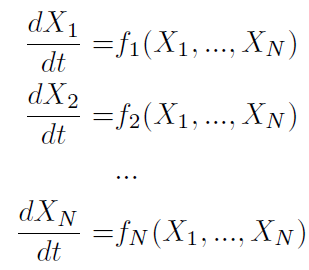 1.Uvod
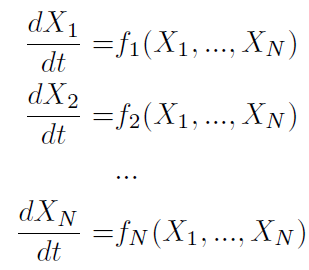 1.Uvod
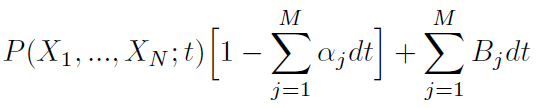 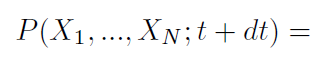 1.Uvod
Master jednadžba:




Najčešće analitički nerješiva

Osmišljen način simulacije stohastičke vremenske evolucije kemijskih sistema

 Stohastic simulation algorithm (SSA) ili Gillespie algoritam

Aproksimacija SSA: τ-leaping algoritam
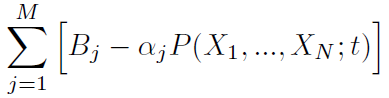 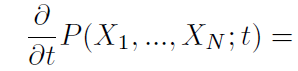 2. SSA algoritam
-   Ograničavamo se na „one-step” procese

Općenito: SSA algoritam generira slučajne događaje koji su u skladu s master jednadžbom 

SSA odabire slučajno vrijeme trajanja jednog procesa te slučajni proces koji će se dogoditi

Kada se odabrani proces dogodi, ažurira se broj promatranih čestica u svakom stanju
2. SSA algoritam
Kako odabrati vrijeme trajanja jednog procesa te proces koji će se u tom 
     vremenu dogoditi?

Vjerojatnost u jedinici vremena da se ostvari bilo koji proces: 

Vjerojatnost da se proces još nije dogodio: 

Kumulativna vjerojatnost za realizaciju procesa:

Vjerojatnost realizacije procesa:
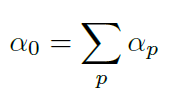 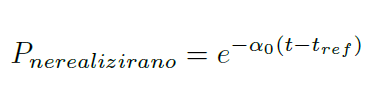 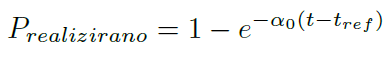 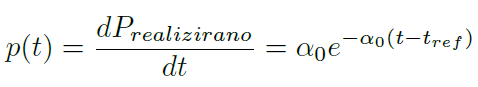 2. SSA algoritam
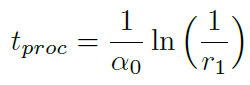 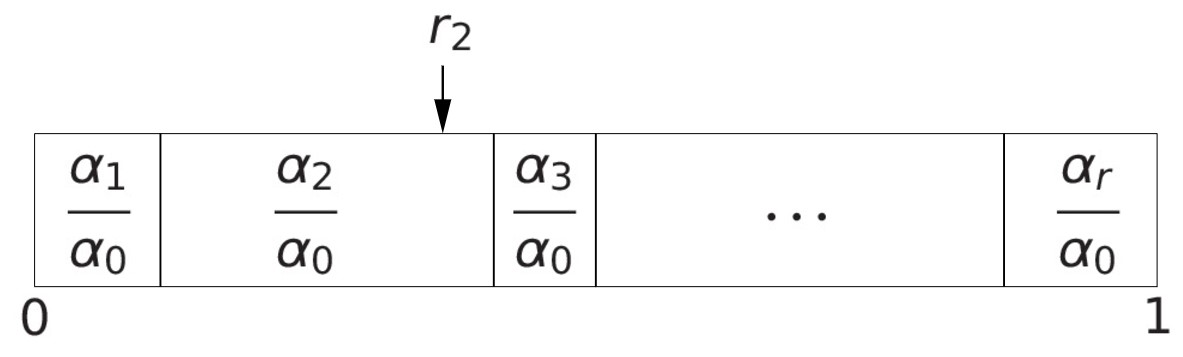 2. SSA algoritam
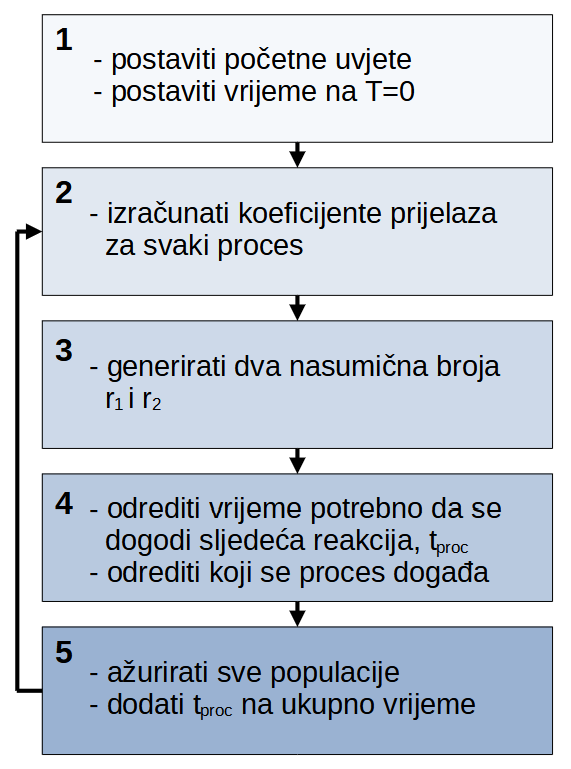 3. τ-leaping algoritam
3. τ-leaping algoritam
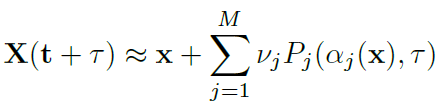 3. τ-leaping algoritam
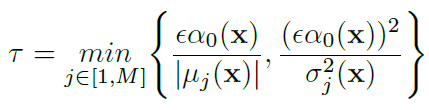 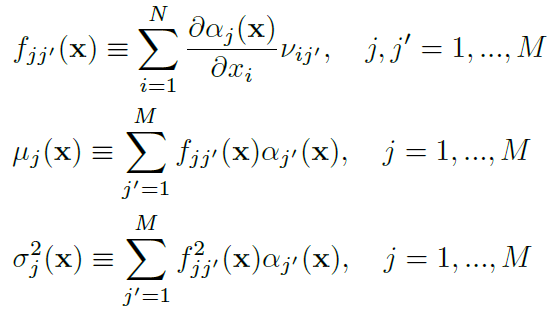 3. τ-leaping algoritam
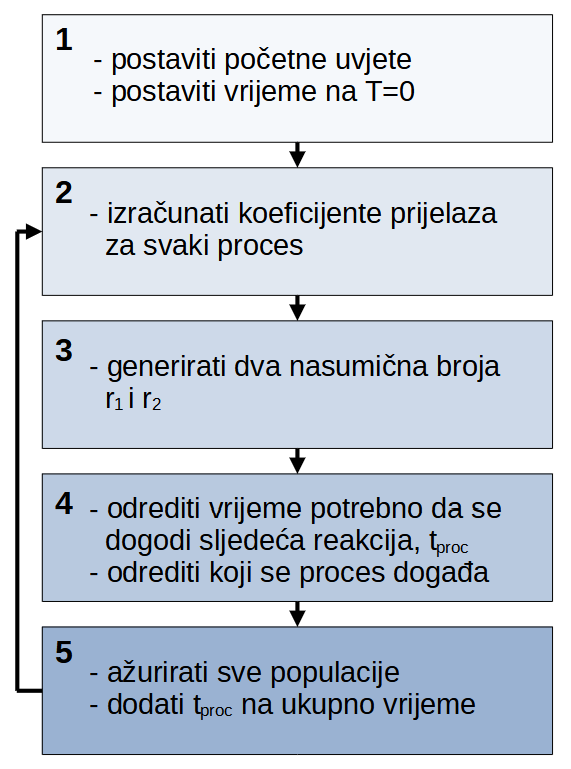 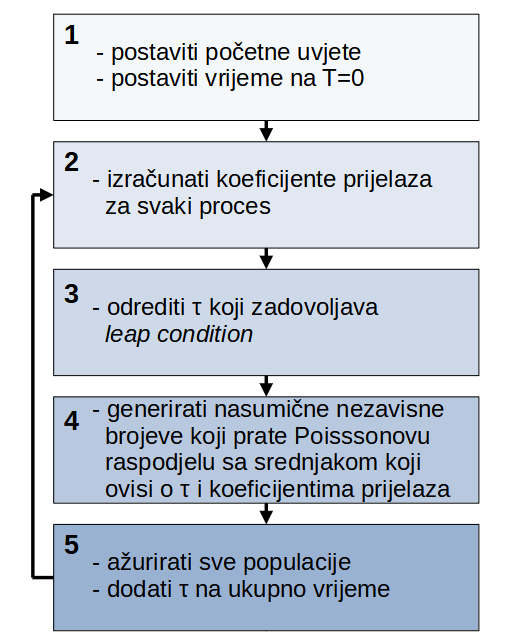 τ-leaping
SSA
4. Schlögl model
Poznati primjer sistema kemijskih reakcija koji pokazuje bistabilnost

Kod determinističkog pristupa rješavanju modela rješenja konvergiraju u jedno od stabilnih stanja te ostaju u tom stanju beskonačno dugo

Kod stohastičkog modela moguć je spontani prijelaz između dva stabilna stanja

Sistemi koji pokazuju bistabilnost mogu se pronaći u biologiji: modeli srca, vizualne percepcije, genetičkih mreža, itd.
4. Schlögl model
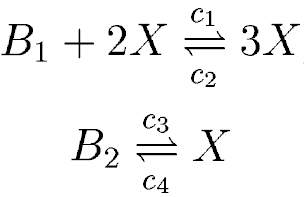 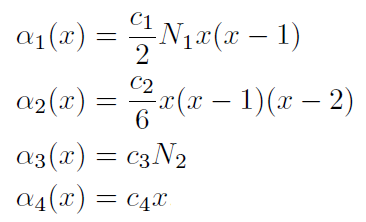 4. Schlögl model
5. Metoda usporedbe
5. Metoda usporedbe
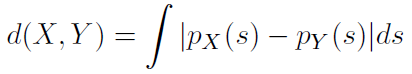 5. Metoda usporedbe
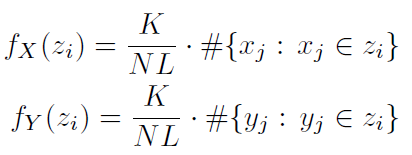 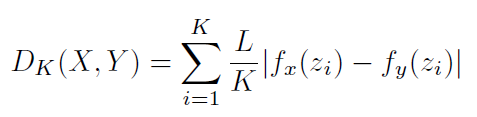 6. Rezultati
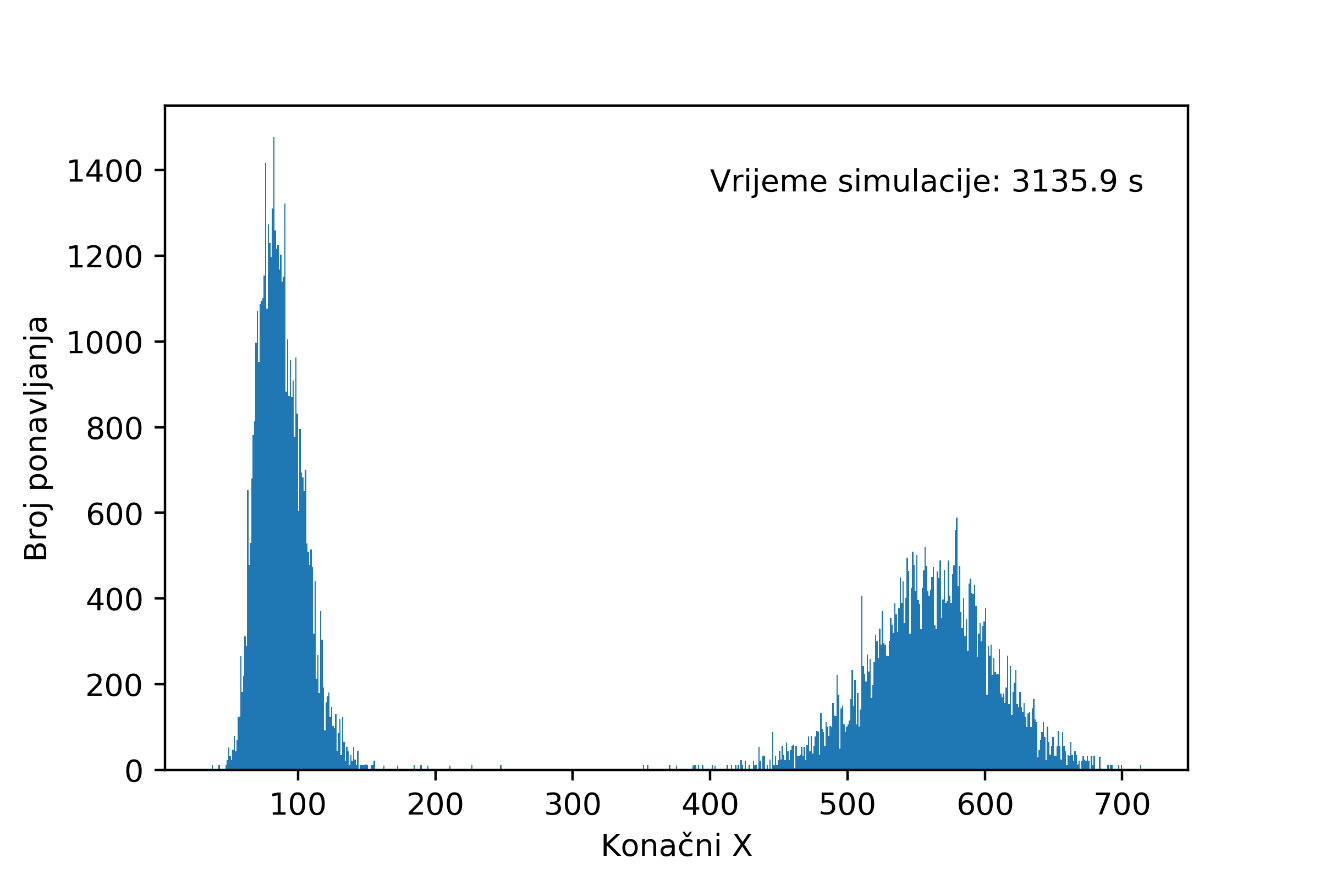 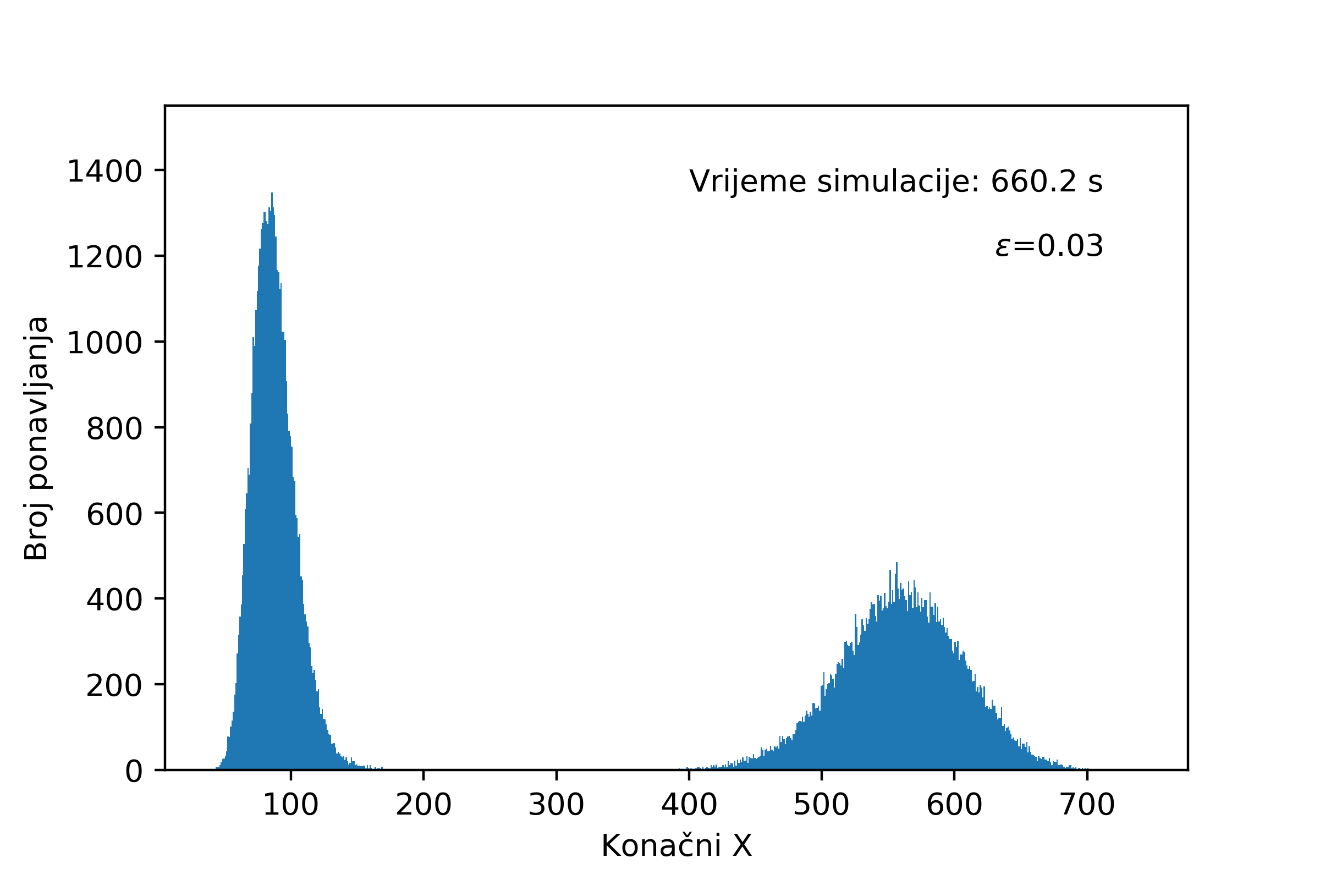 6. Rezultati
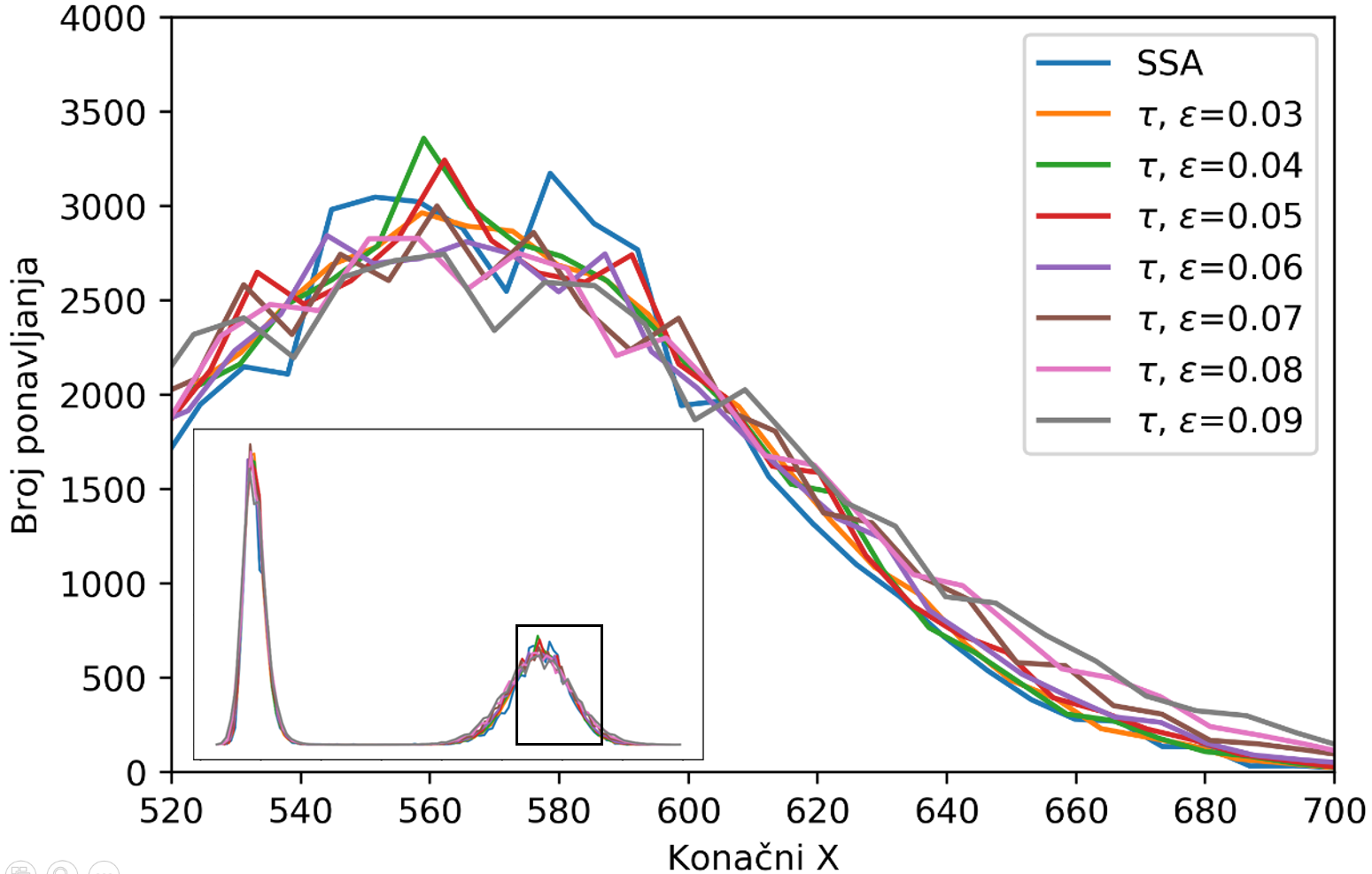 Graf ponavljanja konačnih vrijednosti X za simulaciju SSA algoritmom i τ-leaping algoritmom za različite vrijednosti parametra ɛ. Za bolju vizualizaciju razlika između distribucija uvećan je dio grafa oko drugog maksimuma.
6. Rezultati
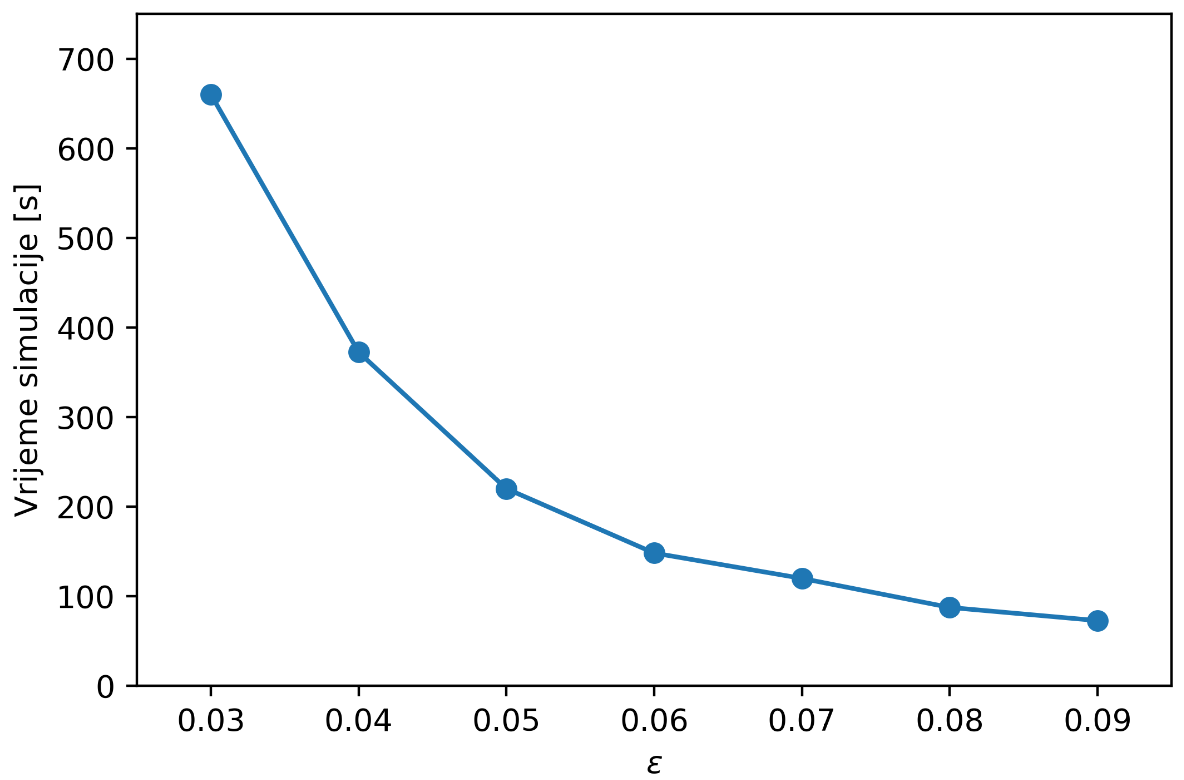 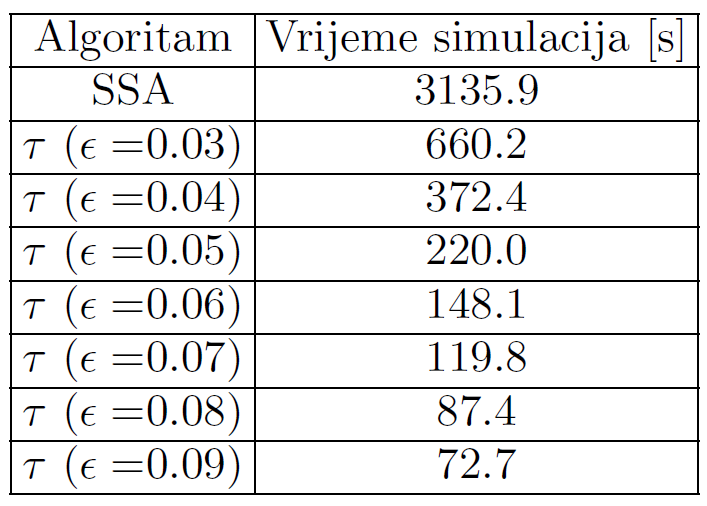 Vremena potrebna za izvedbu simulacija s SSA algoritmom i τ-leaping algoritmom za različite vrijednosti ɛ parametra.
Ovisnost vremena potrebnog za izvođenje simulacija τ-leaping algoritmom o izboru parametra ɛ.
6. Rezultati
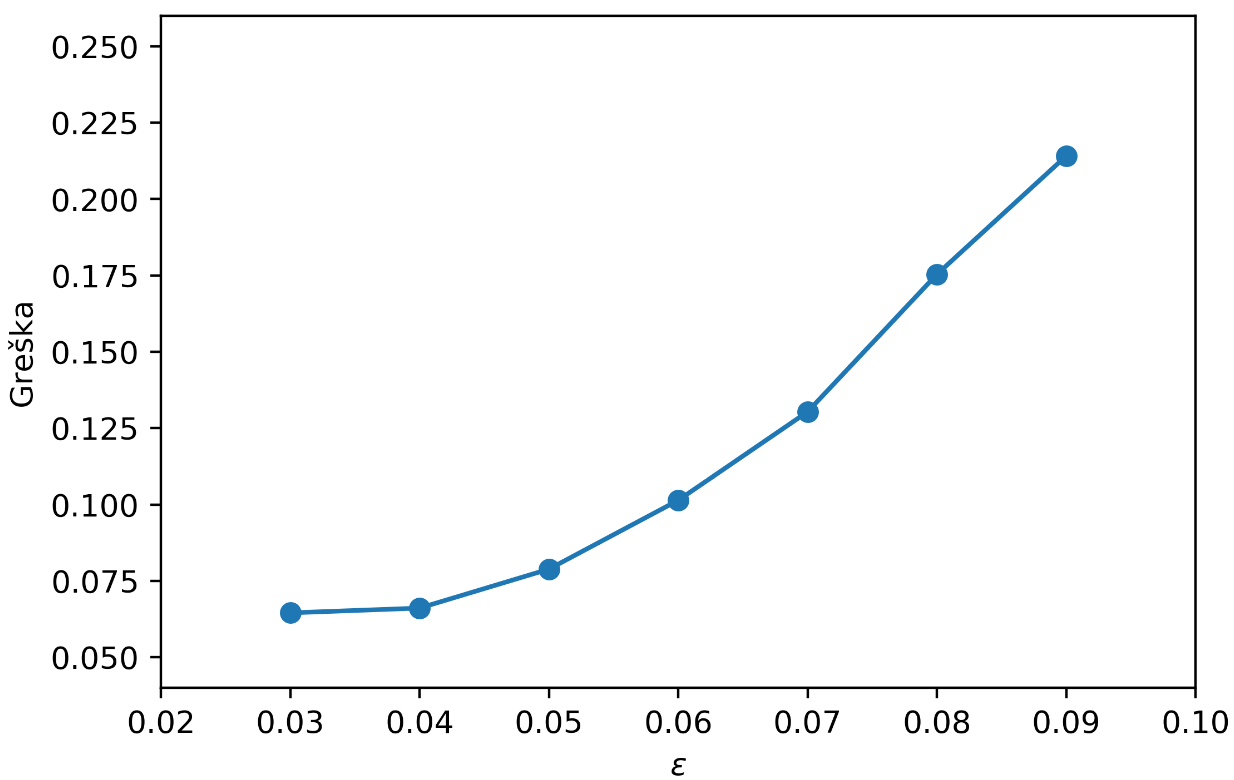 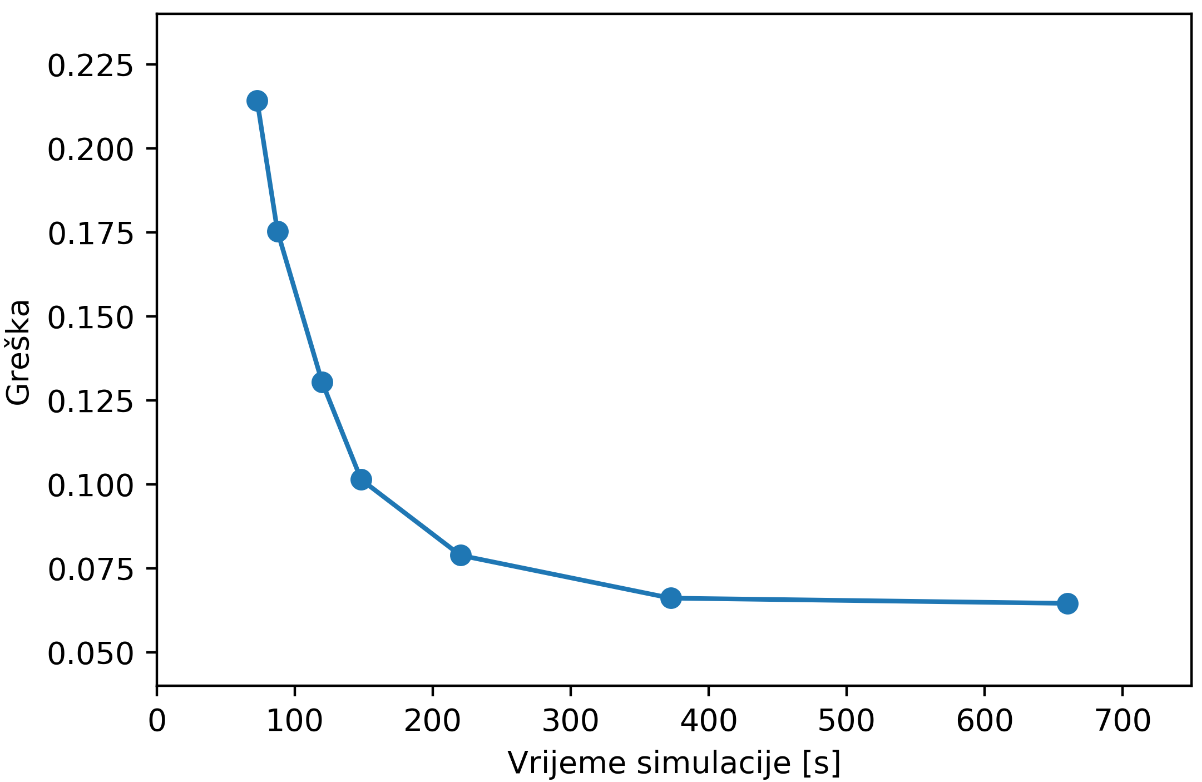 Ovisnost greške distribucija dobivenih τ -leaping algoritmom o vremenu potrebnom za izvršenje simulacija.
Ovisnost greške distribucija dobivenih τ-leaping algoritmom o odabiru parametra ɛ.
7. Zaključak
Stohastički pristup opisivanju vremenske evolucije kemijskih sistema predviđa bitne fluktuacije i korelacije koje su kod determinističkog pristupa zanemarene

Za simulaciju ovakvih sistema osmišljeni su SSA i τ-leaping algoritam

Distribucije dobivene upotrebom τ-leaping algoritma generalno prate isti trend kao i distribucija dobivena SSA algoritmom, no detaljnijom analizom primjećuju se razlike

Za veći parametar ɛ dobiveno je veće odstupanje
7. Zaključak
Vrijeme potrebno za izvod simulacija SSA algoritmom značajno je dulje od istog za τ-leaping algoritam

Za veće vrijednosti parametra ɛ vrijeme simulacija je kraće

Moguća daljnja poboljšanja τ-leaping algoritma